Clase de Música PPT 6
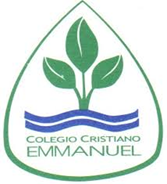 Prof. Claudia Coñuecar Vejar
La música se fundamenta en 4 pilares, también llamados “Parámetros” o “Cualidades”
Pilares de la Música
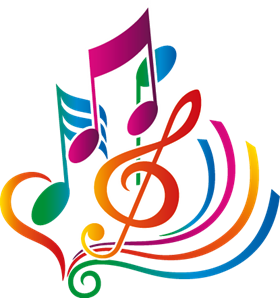 Cualidades del Sonido: Otros nombres…
Intensidad: Es otra cualidad de la música
Es la cualidad que diferencia un sonido suave de un sonido fuerte. Depende de la fuerza con la que el cuerpo sonoro sea ejecutado y de la distancia del receptor de la fuente sonora.
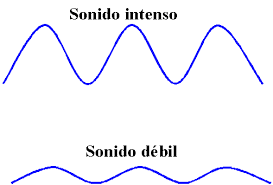 Onda sonora débil y fuerte
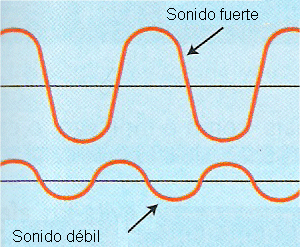 Matices de Intensidad
Es el aumento gradual de la intensidad (volumen, fuerza) del sonido de un pasaje musical. 
Uso: se emplea en notación musical como indicación para los ejecutantes, a menudo con la abreviatura cresc. o con la señal de mayor (>). 
El antónimos de Crescendo es: diminuendo, decrescendo.
Observar video: https://youtu.be/-p01G0Y_HII
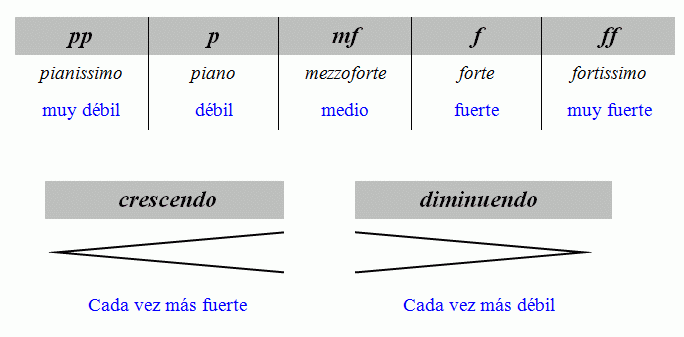 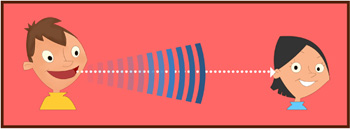 El oído humano sólo puede escuchar un rango de frecuencias: entre 20 y 20.000 Hz o vibraciones por segundo. Menos de 20 Hz se denominan "infrasonidos" y más allá de 20.000 se denominan "ultrasonidos".
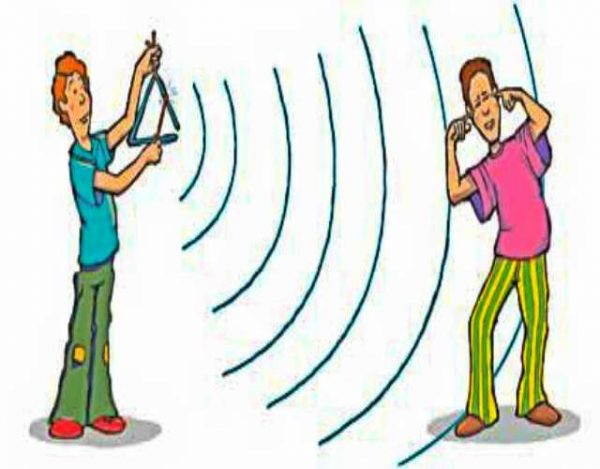 Los seres humanos no somos capaces de captar sonidos tan agudos, pero hay instrumentos que pueden hacerlo y son usados para aplicaciones médicas (ecografía) o en la ecolocalización (sonar de barcos y submarinos, etc.).
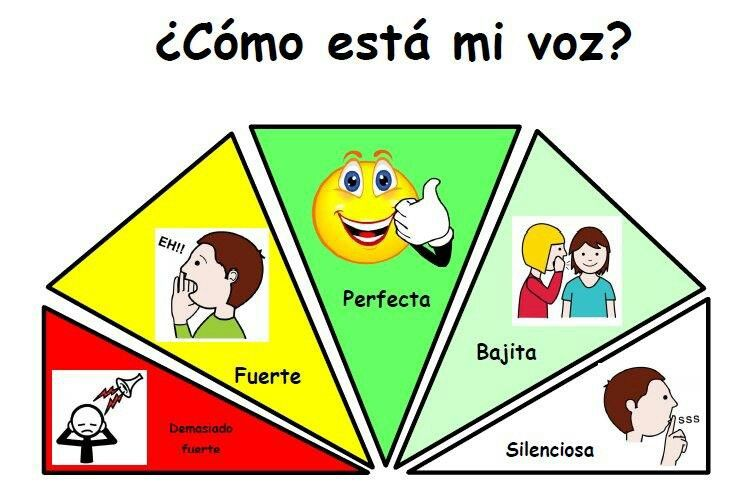 Intensidad…
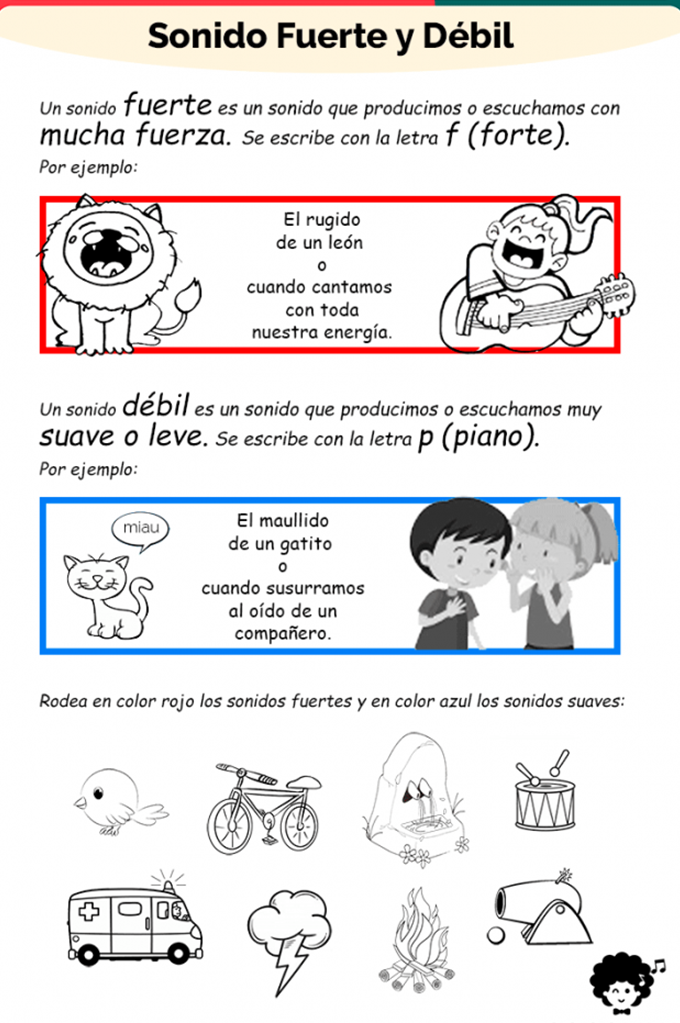 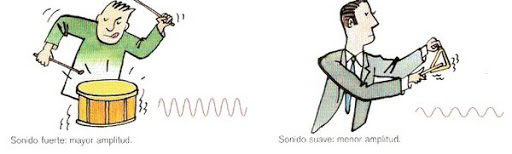 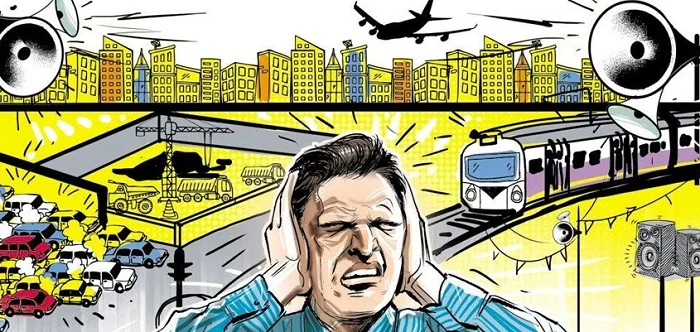 Video:
https://youtu.be/8aZxwJ5tGl4 Decibeles y Ruido 

Tres Decibelios: https://youtu.be/15YCT_Rc2LM
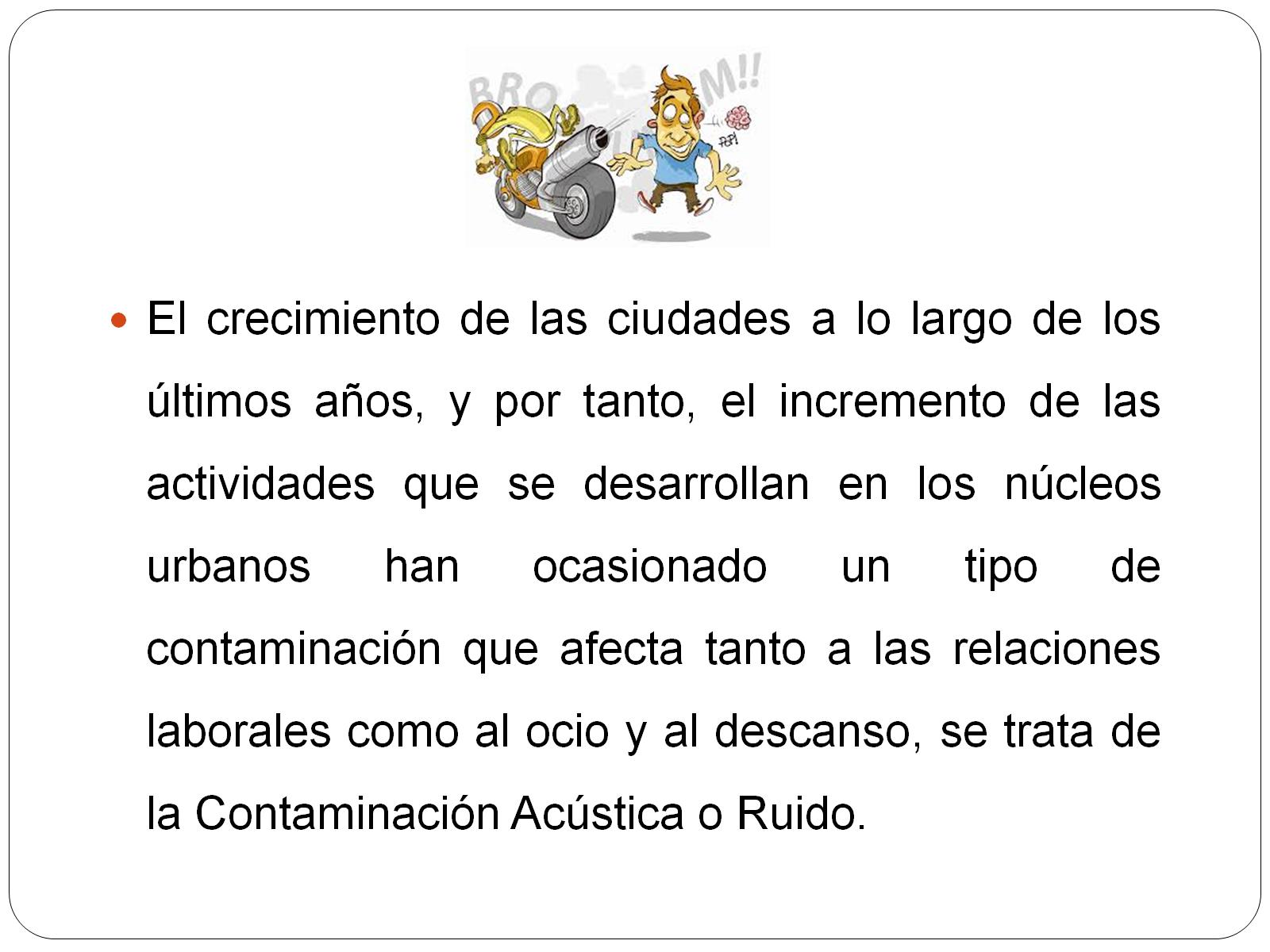 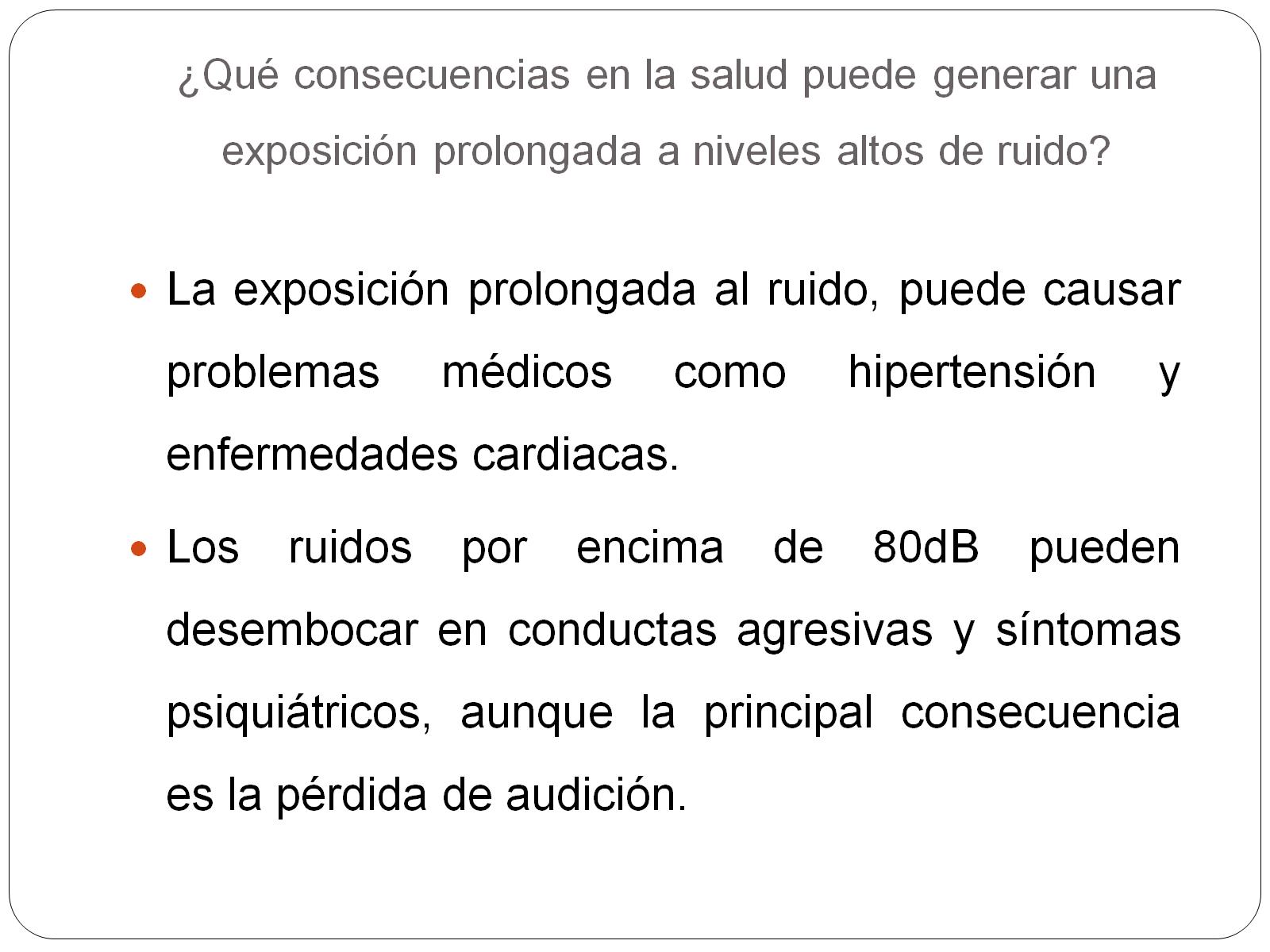 ¿Qué consecuencias en la salud puede generar una exposición prolongada a niveles altos de ruido?
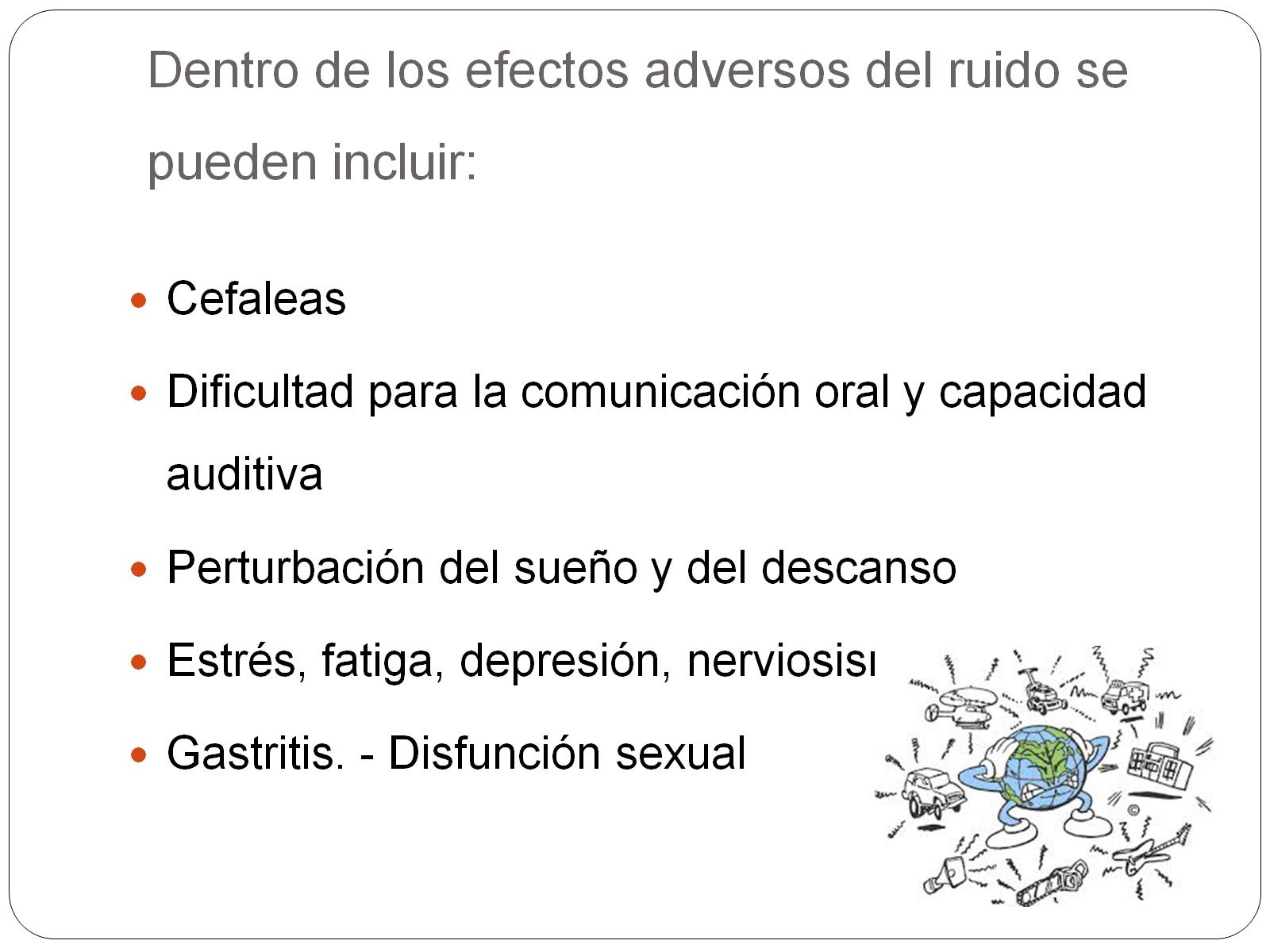 Dentro de los efectos adversos del ruido se pueden incluir:
Tabla de Decibeles
Tabla de Decibeles
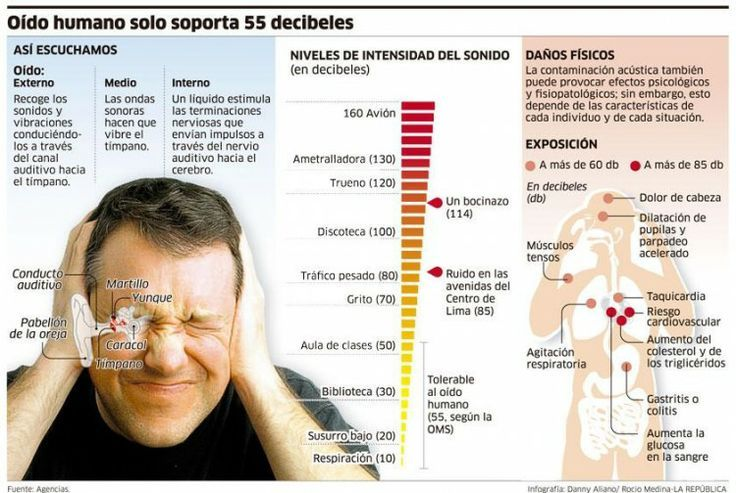 Actividad Musical
a) Contesta las siguientes preguntas:
1.- ¿Qué es la intensidad?
2.- ¿Cuál es el rango que puede escuchar el oído humano?
3.- ¿Qué son los ultrasonidos?
4.- Cuando hablas ¿Cuál es el volumen de tu voz? (Ver Diapo 9)
6.- Escribe un sonido fuerte y un sonido débil
7.- ¿Qué sucede con los músculos al escuchar un volumen muy fuerte?
b) Escribe en la tabla los decibeles que corresponden: